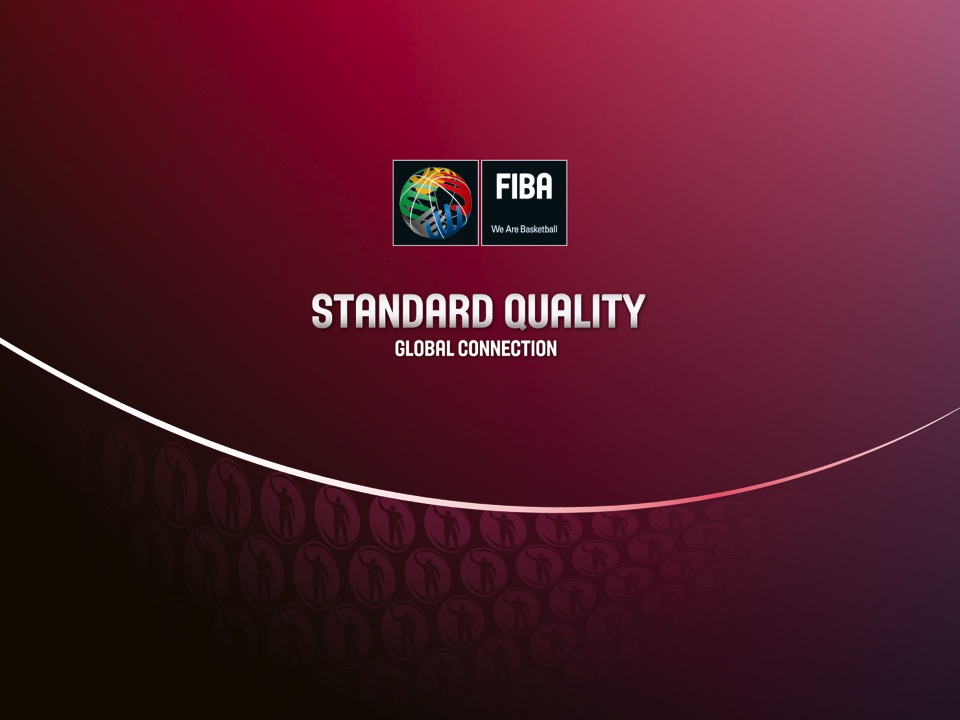 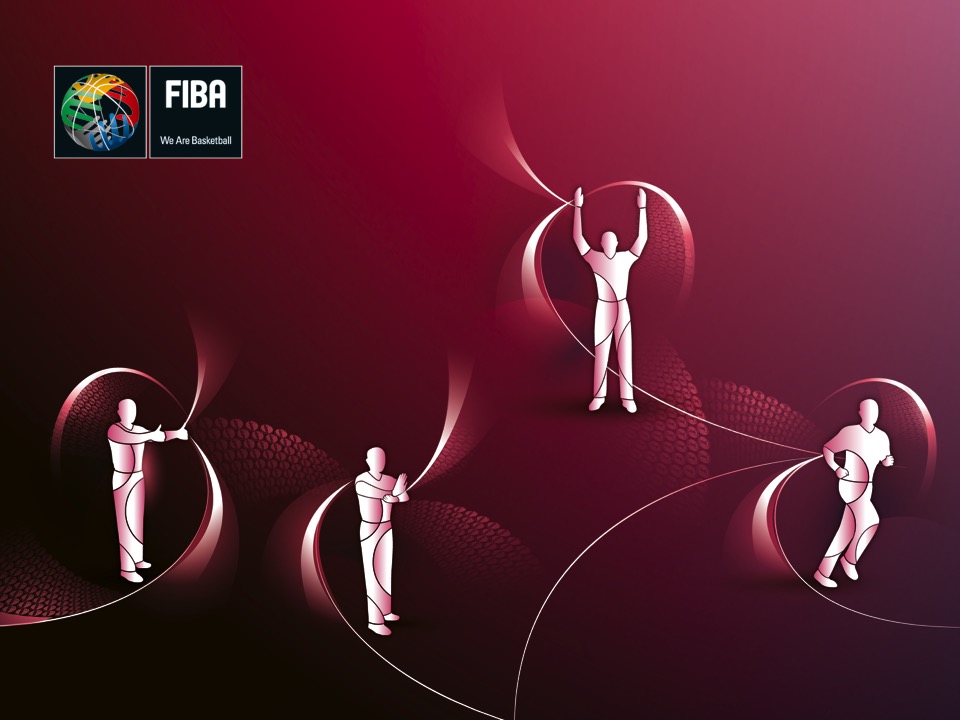 3PO BASIC
Part 1
3PO MECHANICS
There is one game,                               three referees,                                               but still only one officiating team.
modules
R3.9	Out-of-Bounds & Throw-Ins
R3.10	Shot Coverage
R3.11	Rebound Coverage
R3.12	Reporting Fouls & Switching
R3.13	Last Shot
R3.xx	Free Throws (not in the HSB)
Half court coverage / lines
HSB / page 208
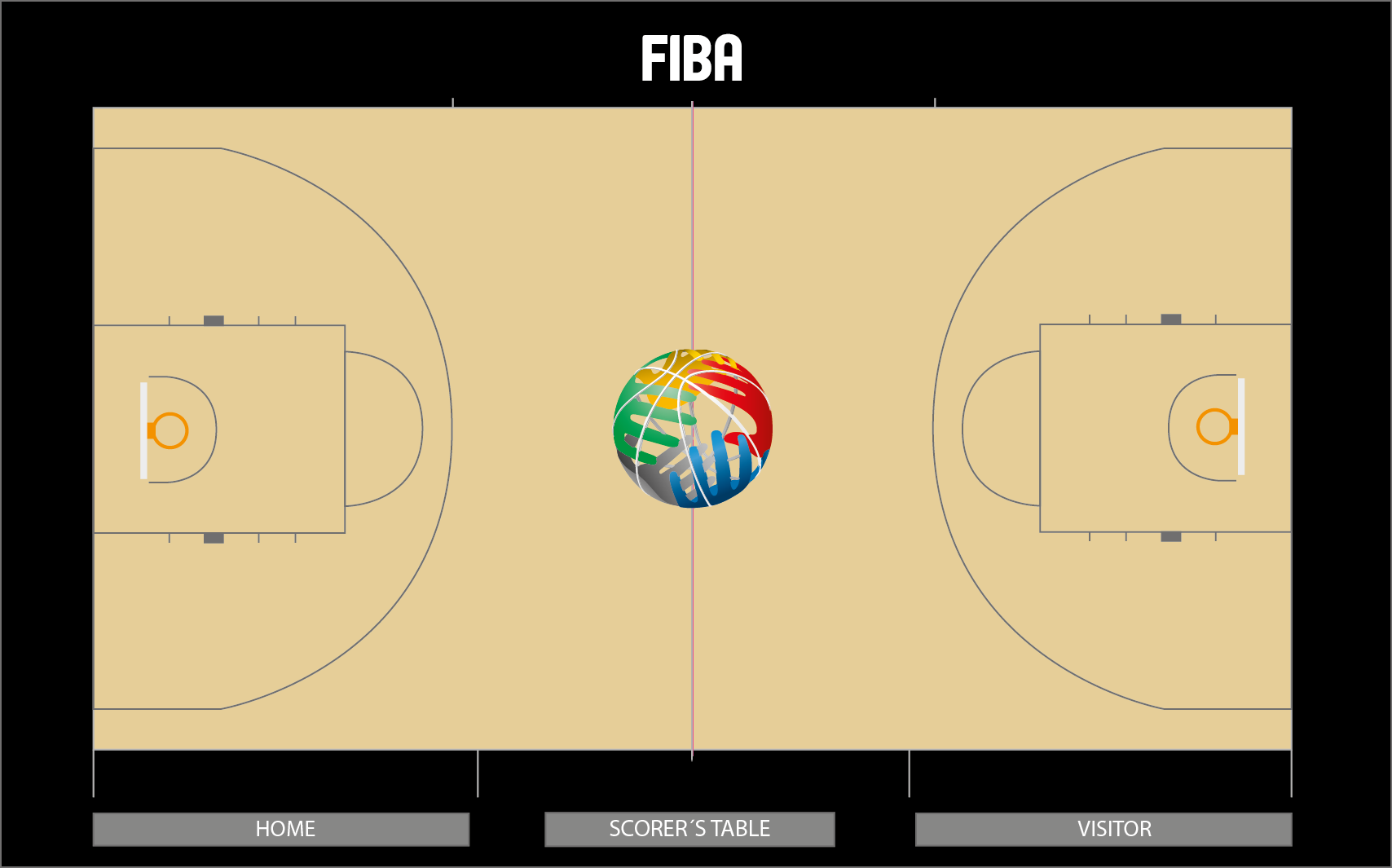 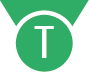 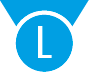 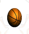 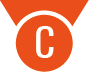 SEASON 2015-16: throw-in frountcourt endline
HSB / page 208
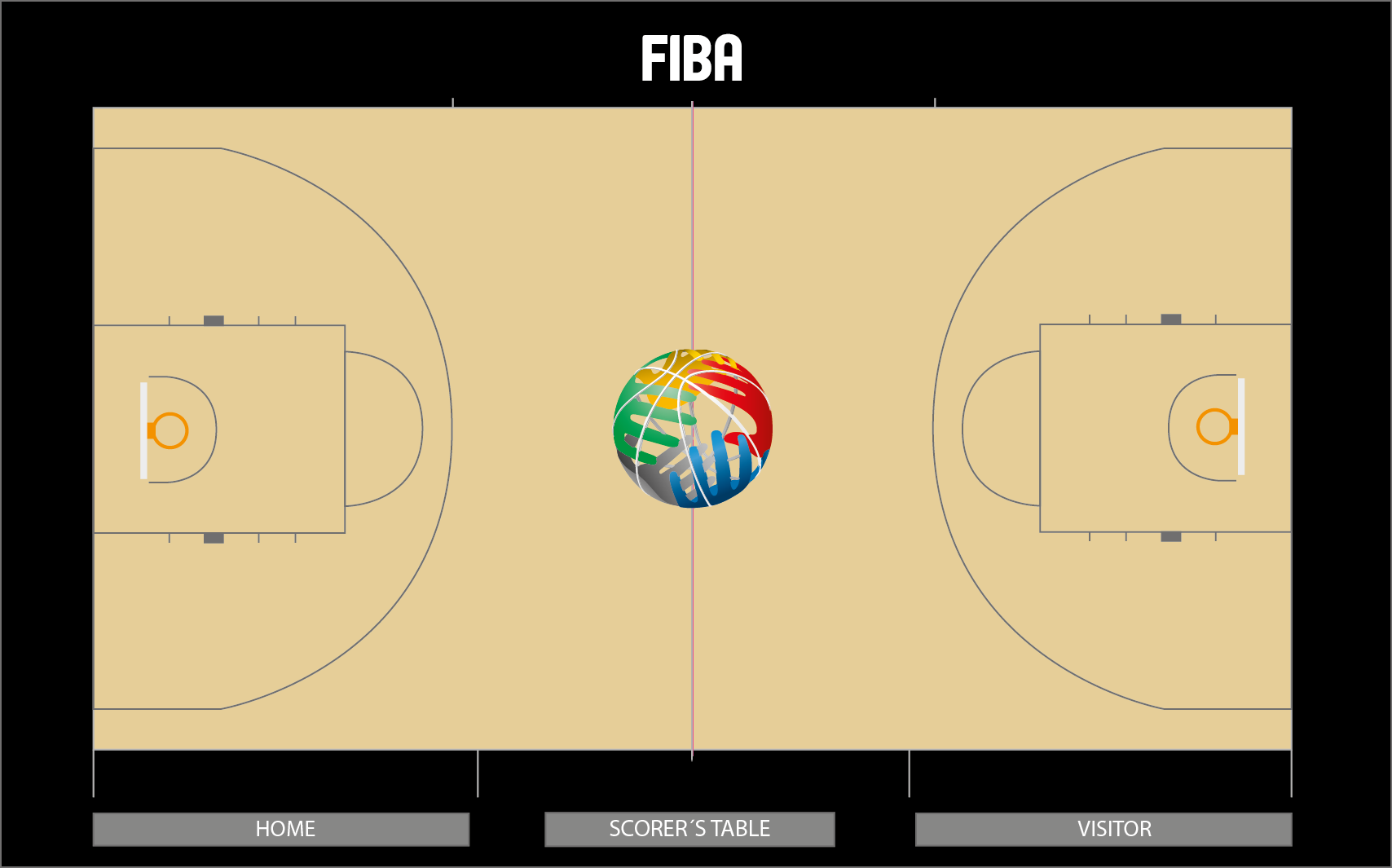 A) Lead (active referee) outside (basket-ball-referee)
B) Trail mirrors the time-in signal from Lead
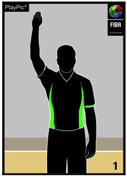 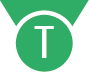 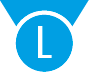 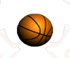 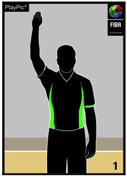 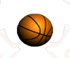 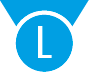 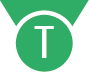 SEASON 2015-16: throw-in frountcourt endline
HSB / page 208
A) When throw-in in the corner
B) Lead (active referee) inside (basket-referee-ball)
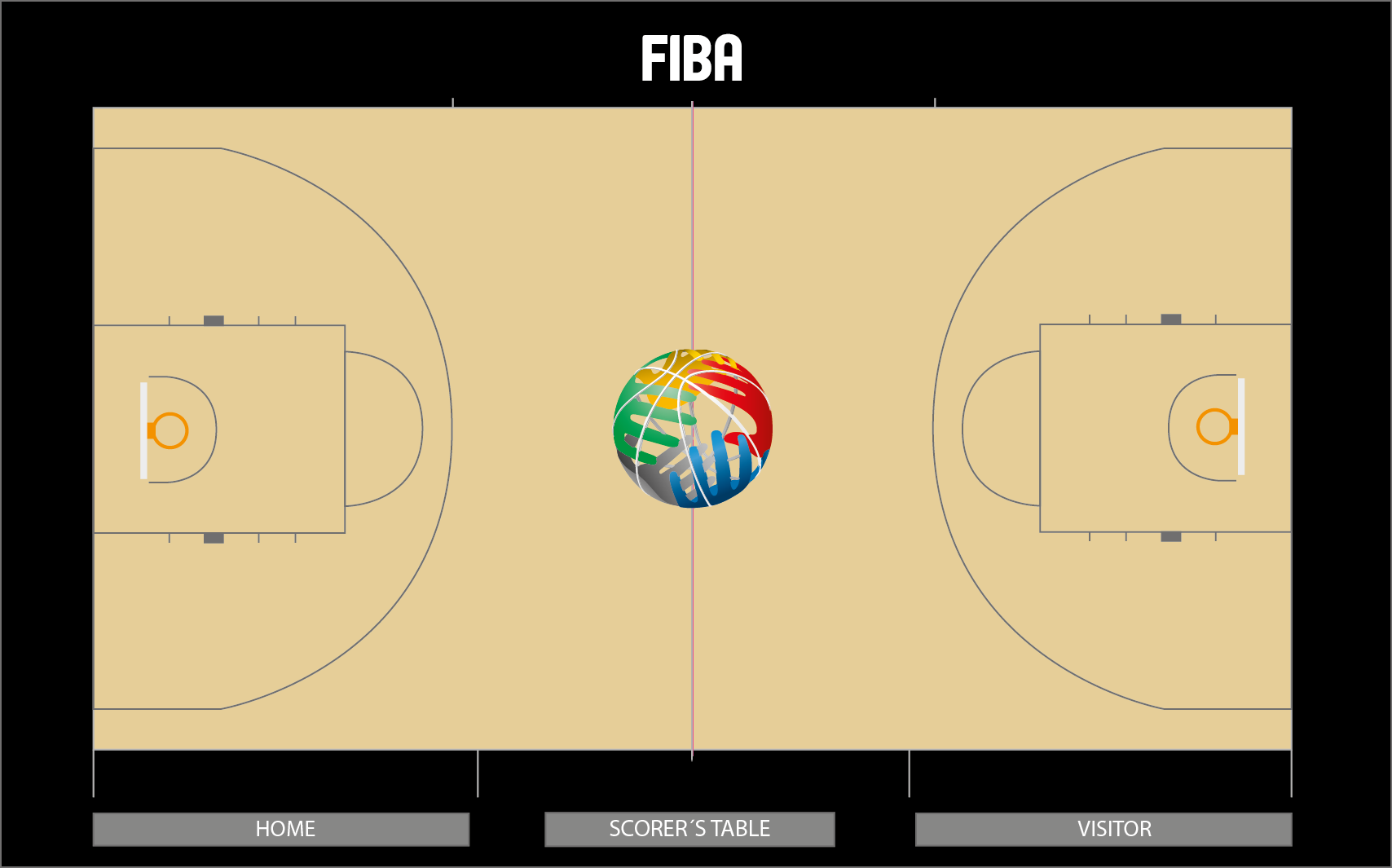 C) Trail mirrors the time-in signal from Lead
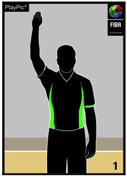 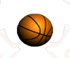 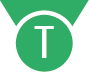 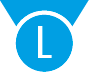 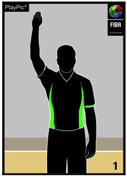 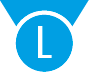 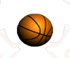 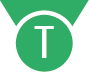 Center & trail – dual coverage
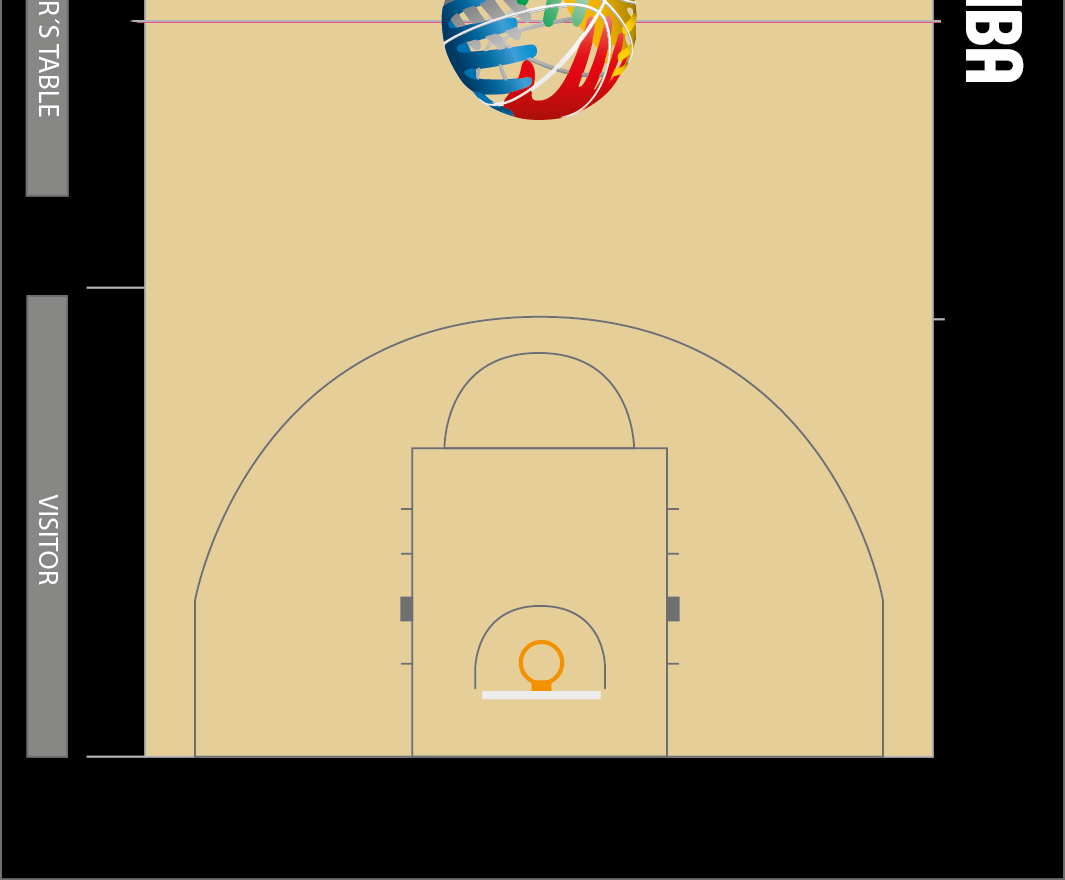 HSB / page 209
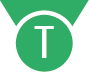 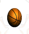 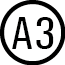 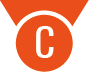 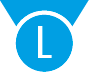 [Speaker Notes: ME-02_C_inital position_next movement and play
			
MC-01_L_too narrow angle_C should wait and see if L makes a call.

ME-04_C_primary coverage

ME-06_C_primary_should step onto court

ME-08_C_cross step_too late-fast_moving when action_misses foul]
Shot coverage
Dual coverage
HSB / page 209
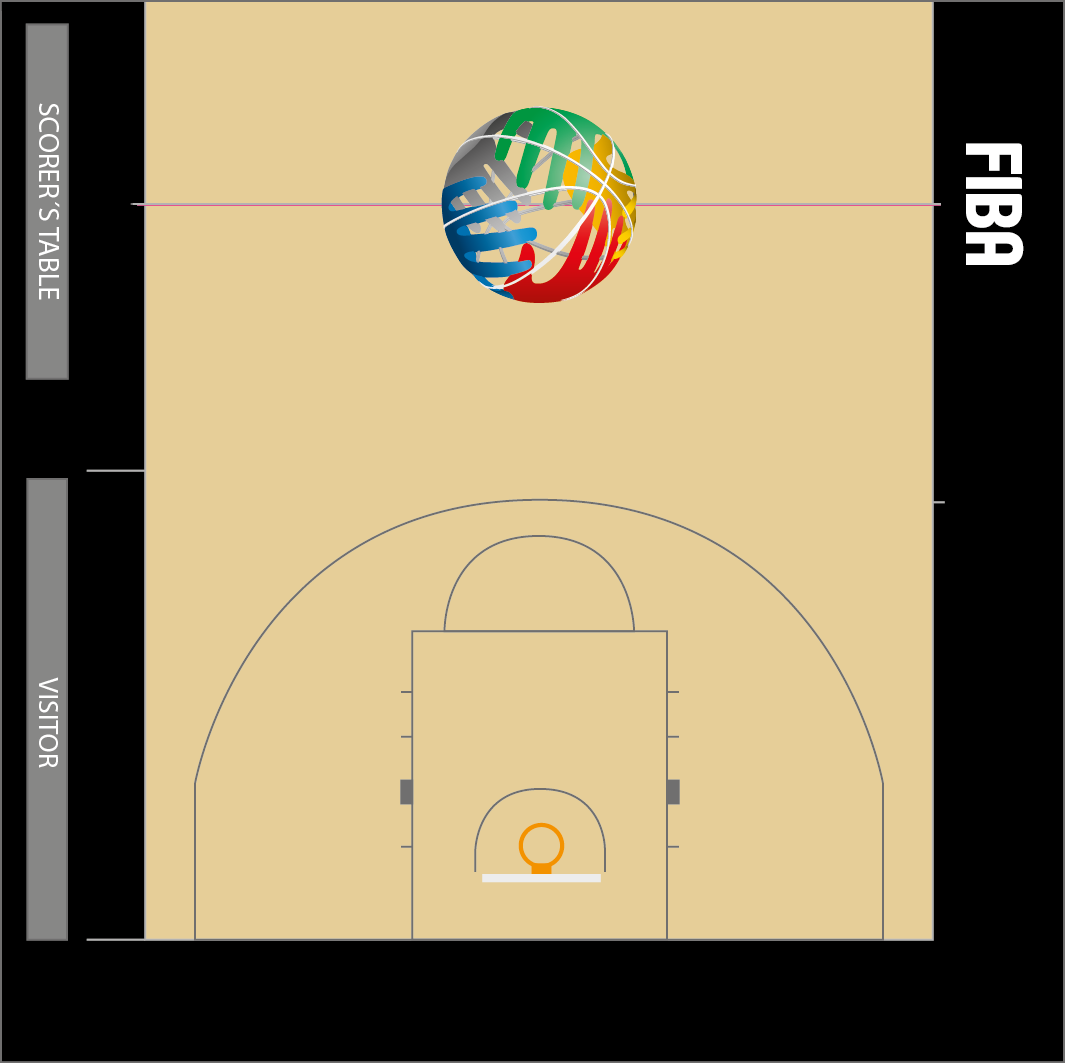 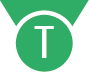 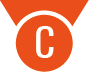 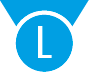 [Speaker Notes: FIBA
ME-11_L_time_distance_
stationary_referee defence
ME-15_Afrobasket_L+C_ distance and until end of action
ME-21_new L too slow in transition]
3PO basic: 
Rebound coverage
HSB / page 210-2112
1-2 active match-up per referee
Challenge: pick-up the different match-ups (PGC)
Normally 1 match-up can be ruled-out (not active (1))
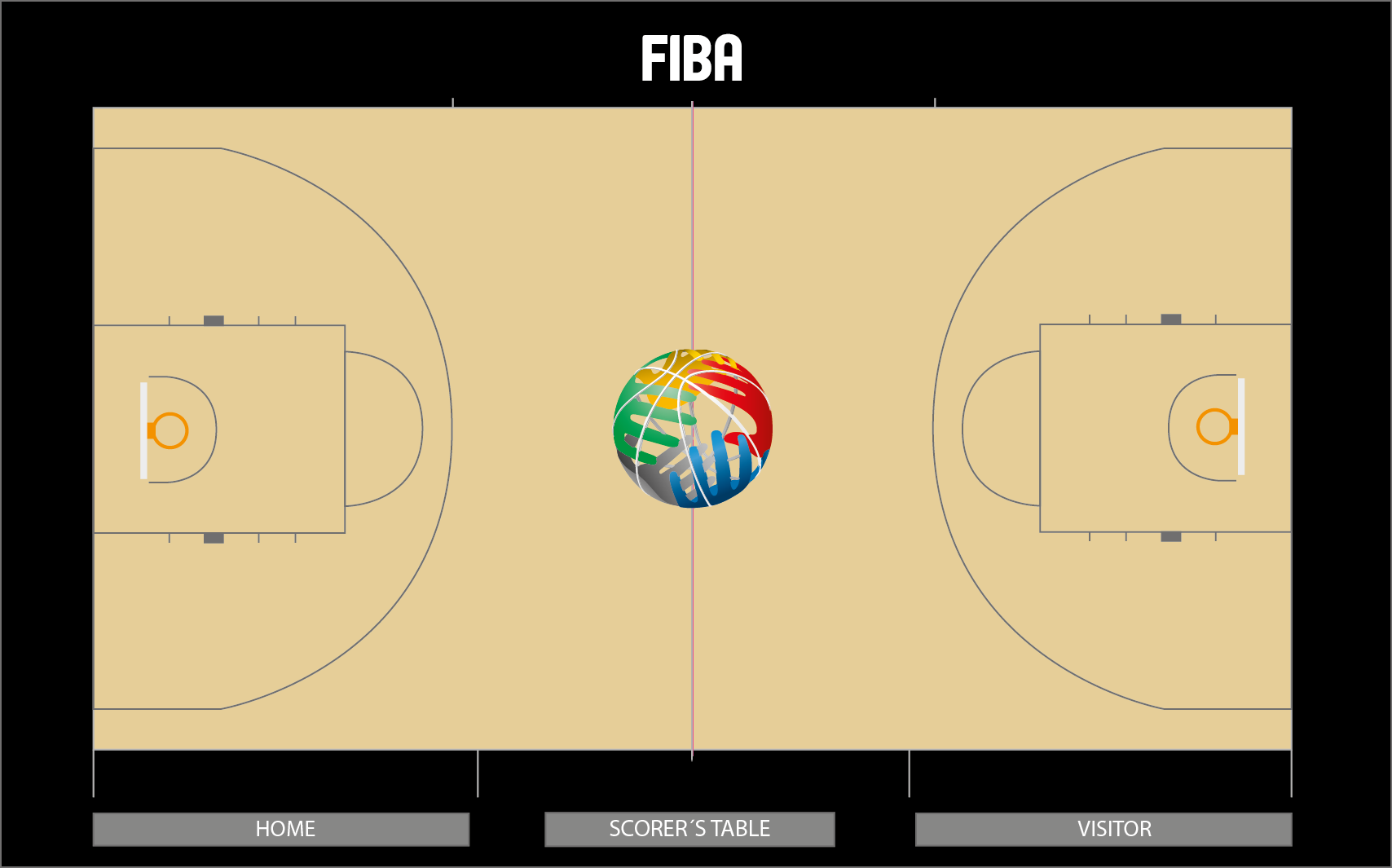 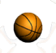 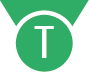 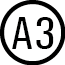 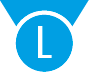 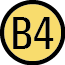 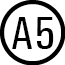 (1)
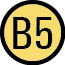 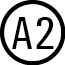 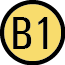 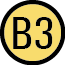 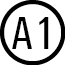 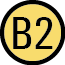 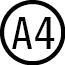 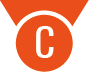 Fouls / switch - foul on the frontcourt
HSB / page 213
Double whistle by center & trail
Referee on the opposite side reports the foul
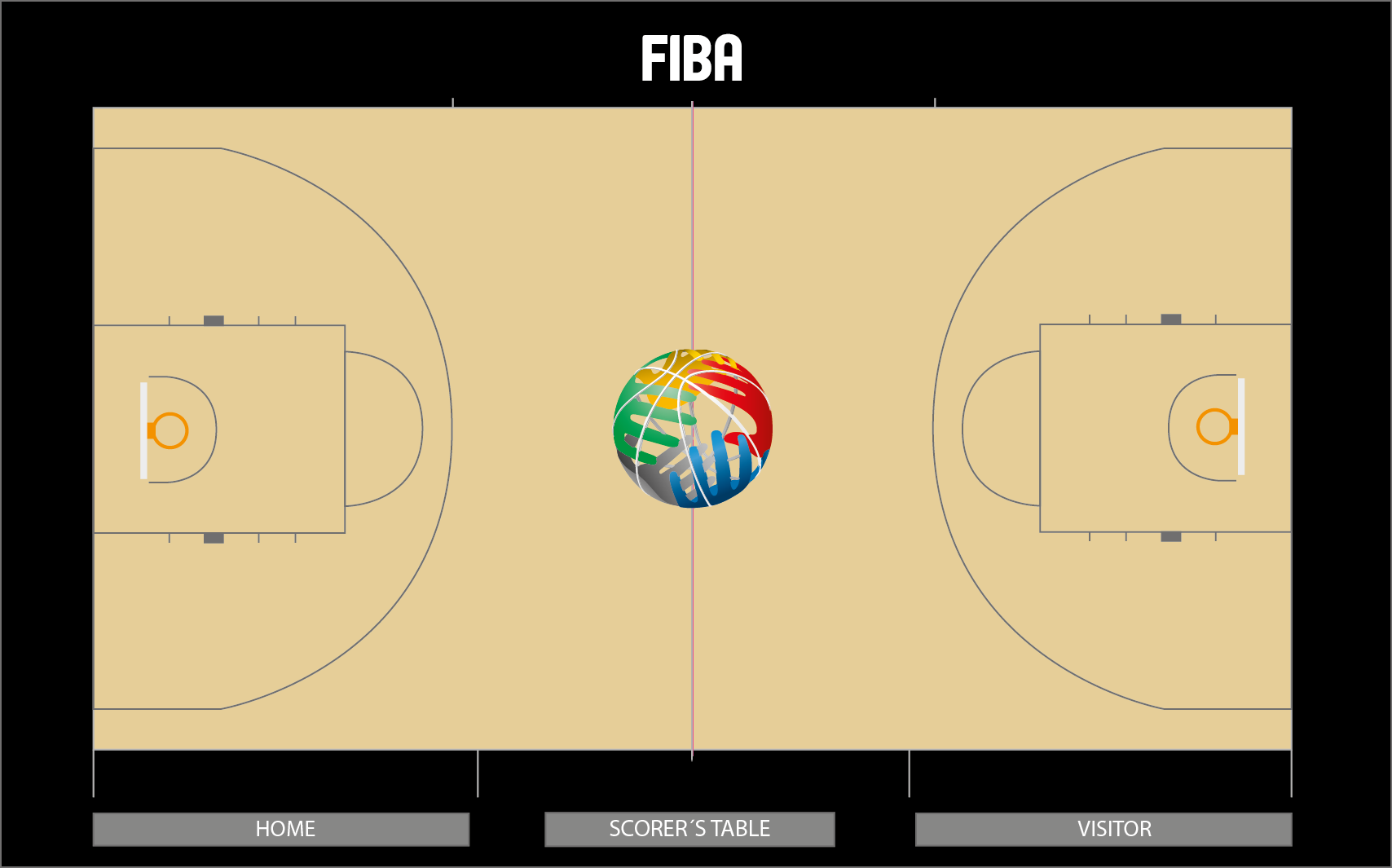 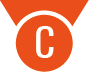 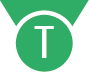 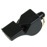 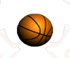 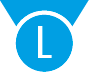 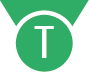 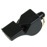 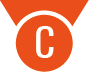 Fouls / switch - foul on the frontcourt
HSB / page 213
Double whistle by center & trail
Referee on the opposite side reports the foul
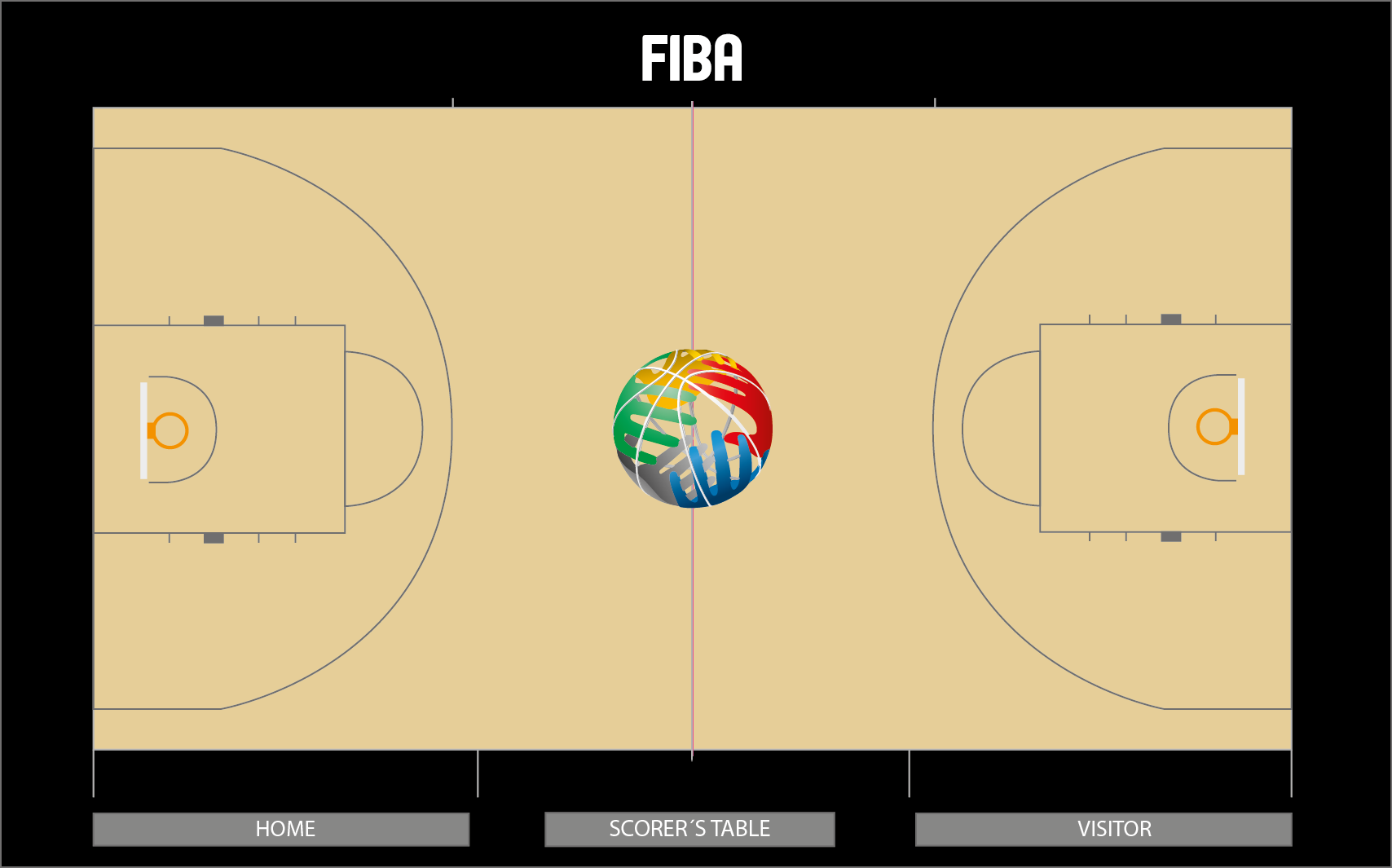 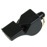 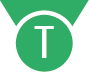 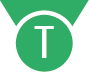 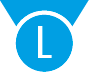 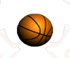 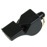 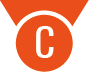 Fouls / switch - foul on the backcourt
HSB / page 214
NO LONG SWITCHES 
Foul on the opposite side by center
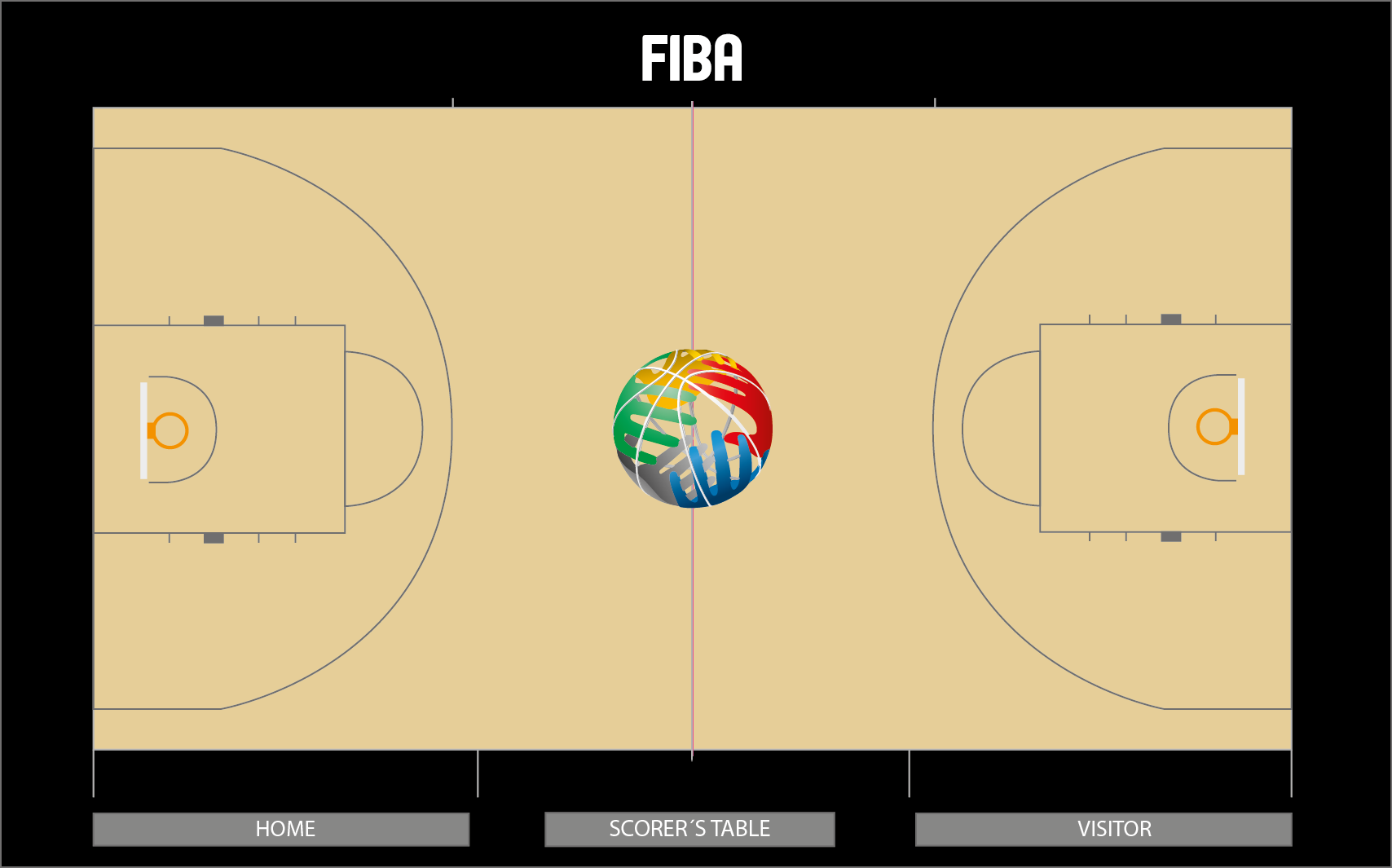 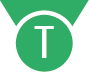 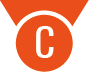 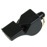 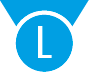 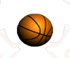 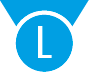 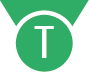 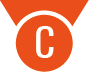 Fouls / switch - foul on the backcourt
HSB / page 214
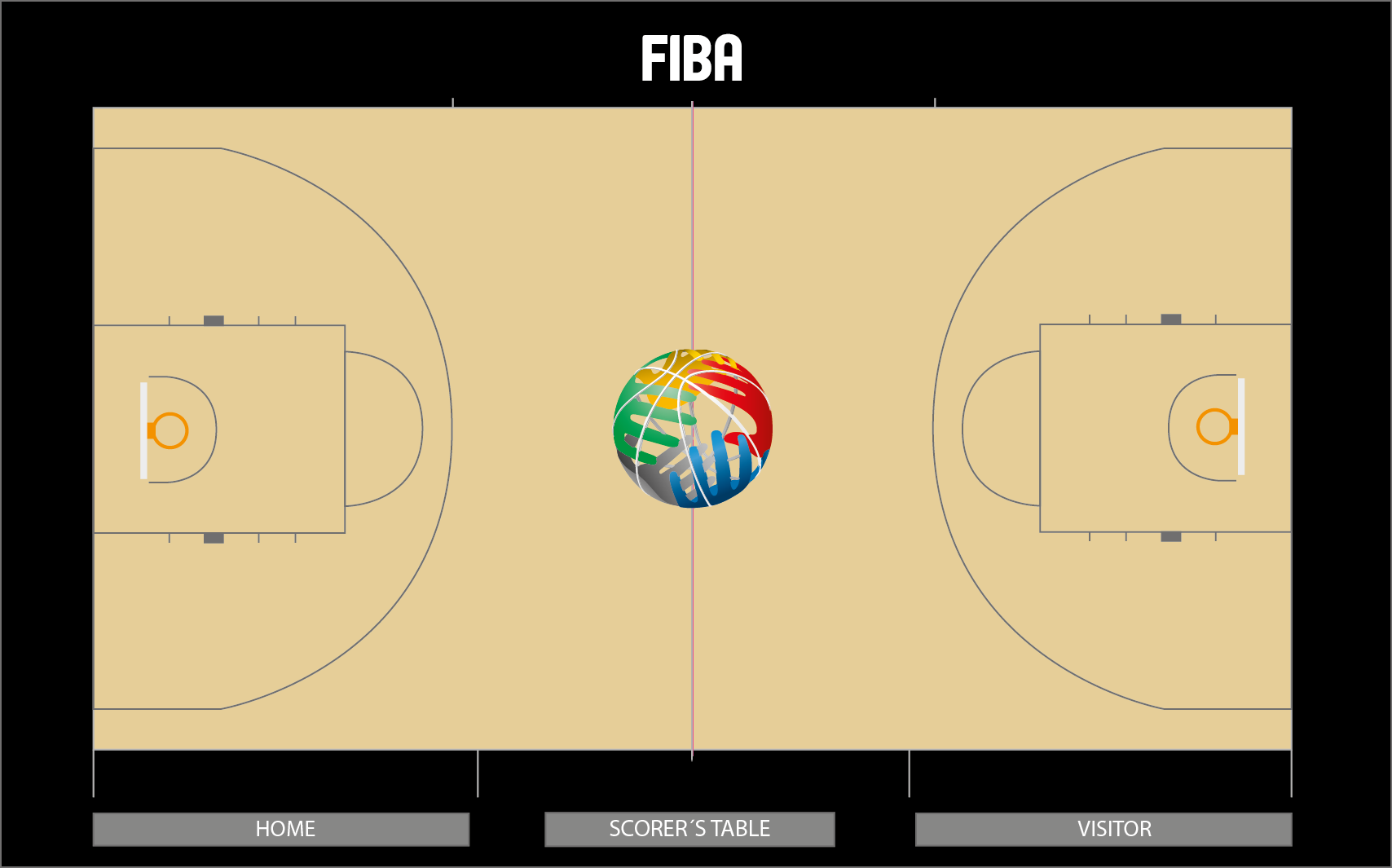 NO LONG SWITCHES 
Foul on the table side by center
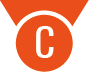 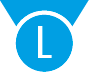 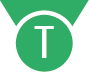 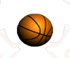 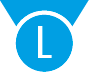 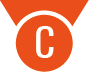 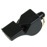 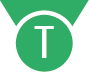 Fouls / switch - foul on the backcourt
HSB / page 214
NO LONG SWITCHES 
Foul on the table side by lead
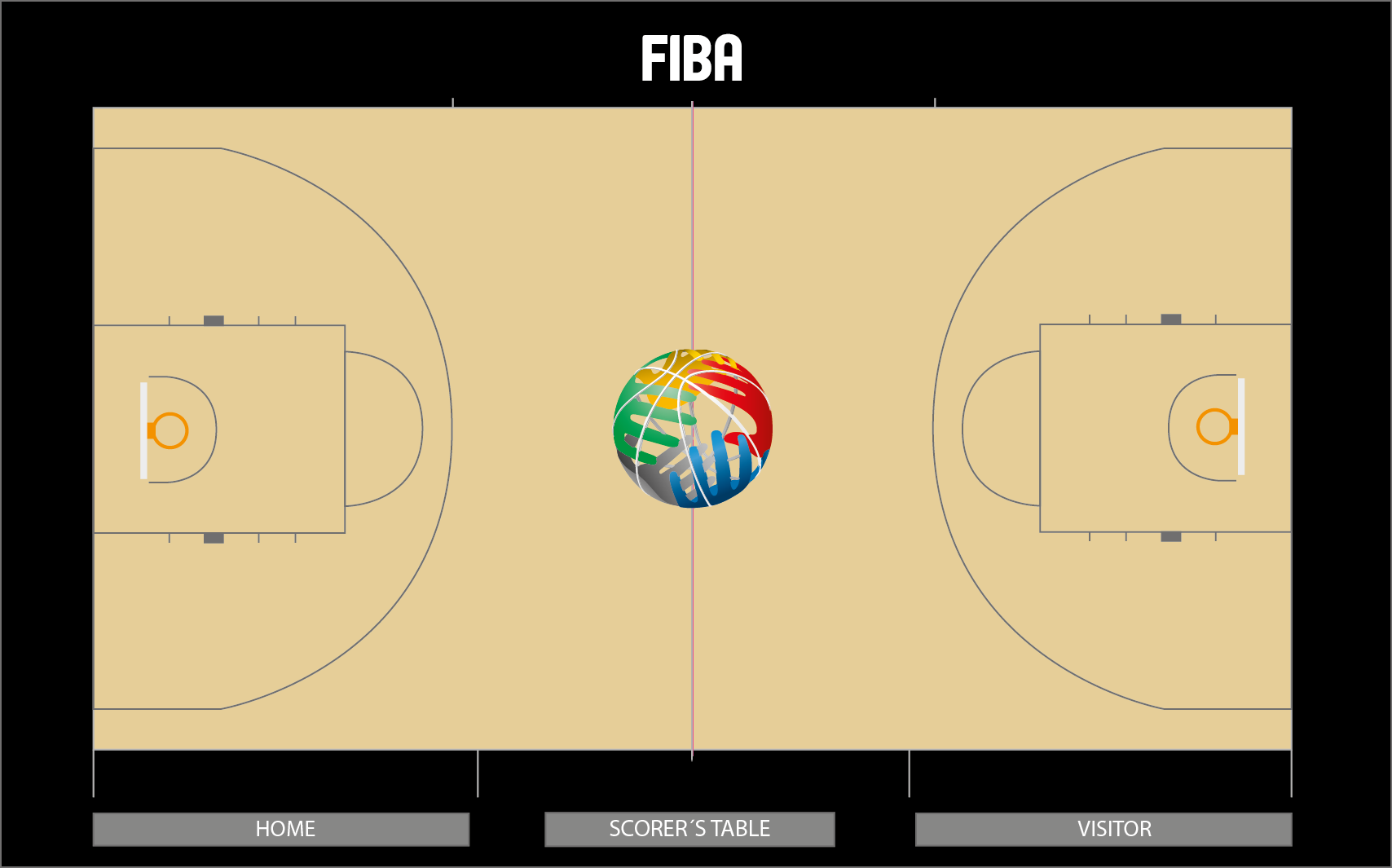 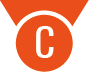 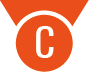 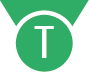 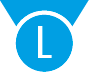 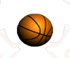 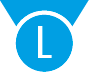 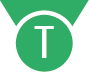 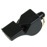 Fouls / switch - foul on the backcourt
HSB / page 214
NO LONG SWITCHES 
Foul on the opposite side by lead
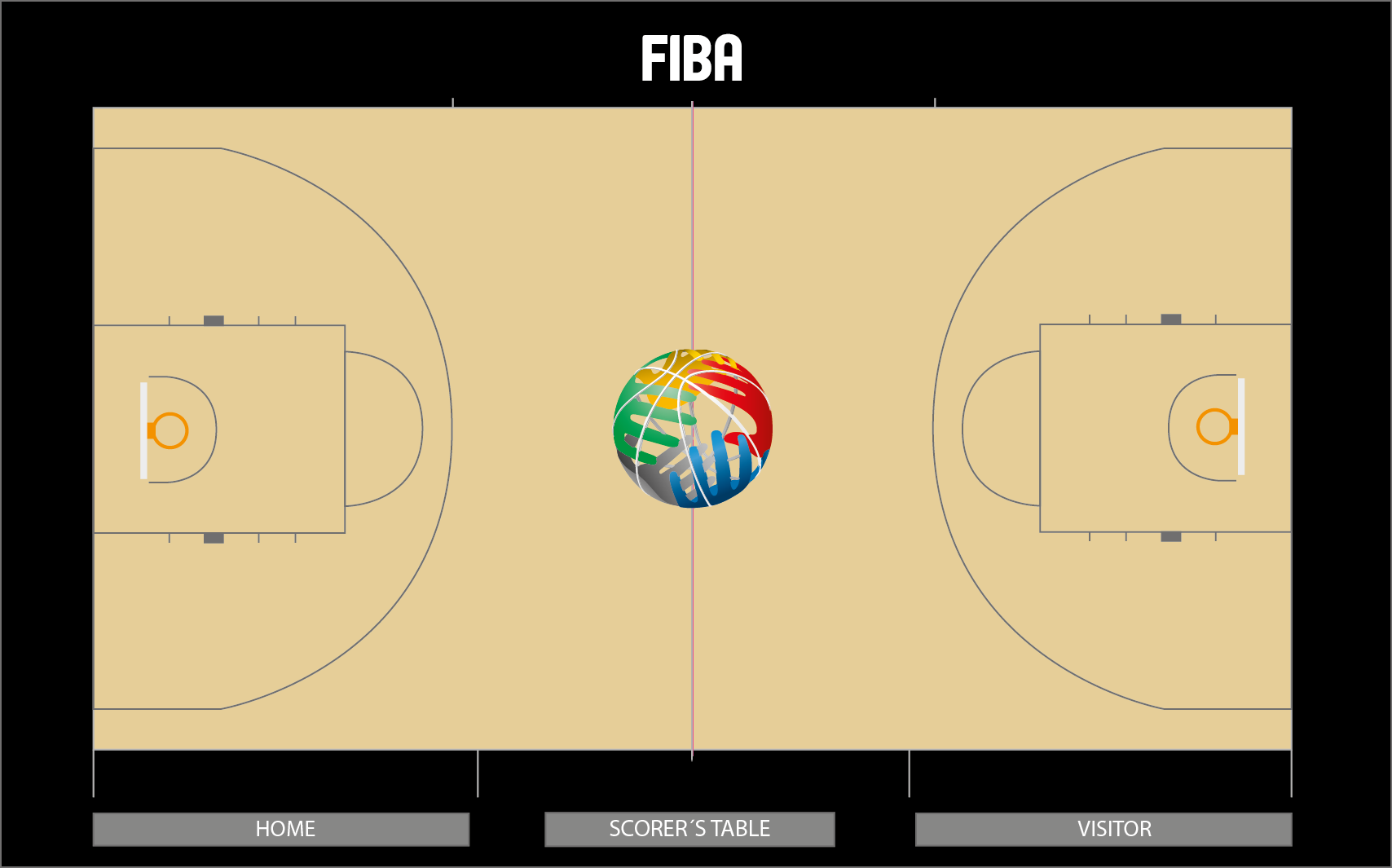 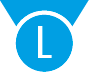 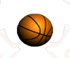 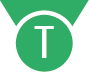 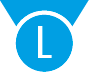 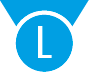 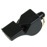 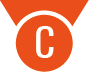 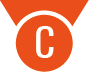 3PO basic: 
Last shot – opposite side referee
Normally referee on the opposite side is responsible
For the last shot and signal
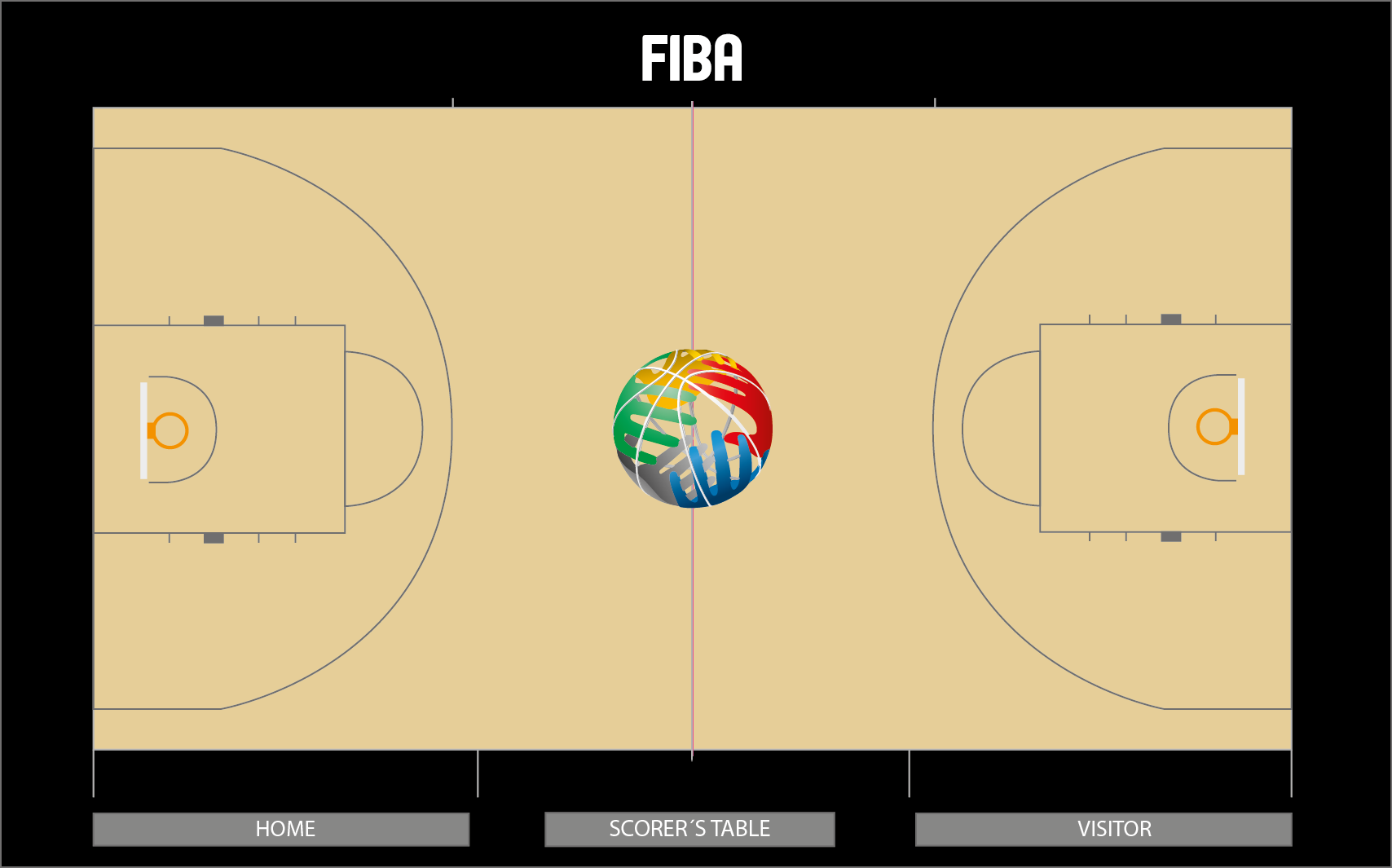 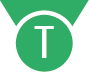 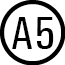 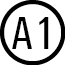 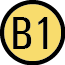 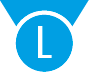 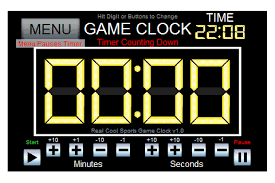 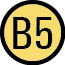 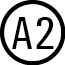 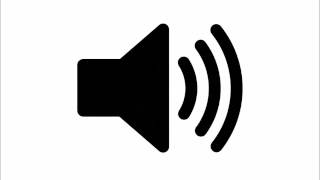 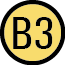 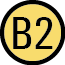 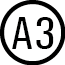 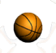 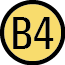 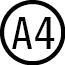 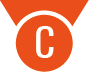 3PO basic: 
Last shot – table side referee
BUT IF referee is engaged with another play, in which case the referee on the table side is responsible for the clock.
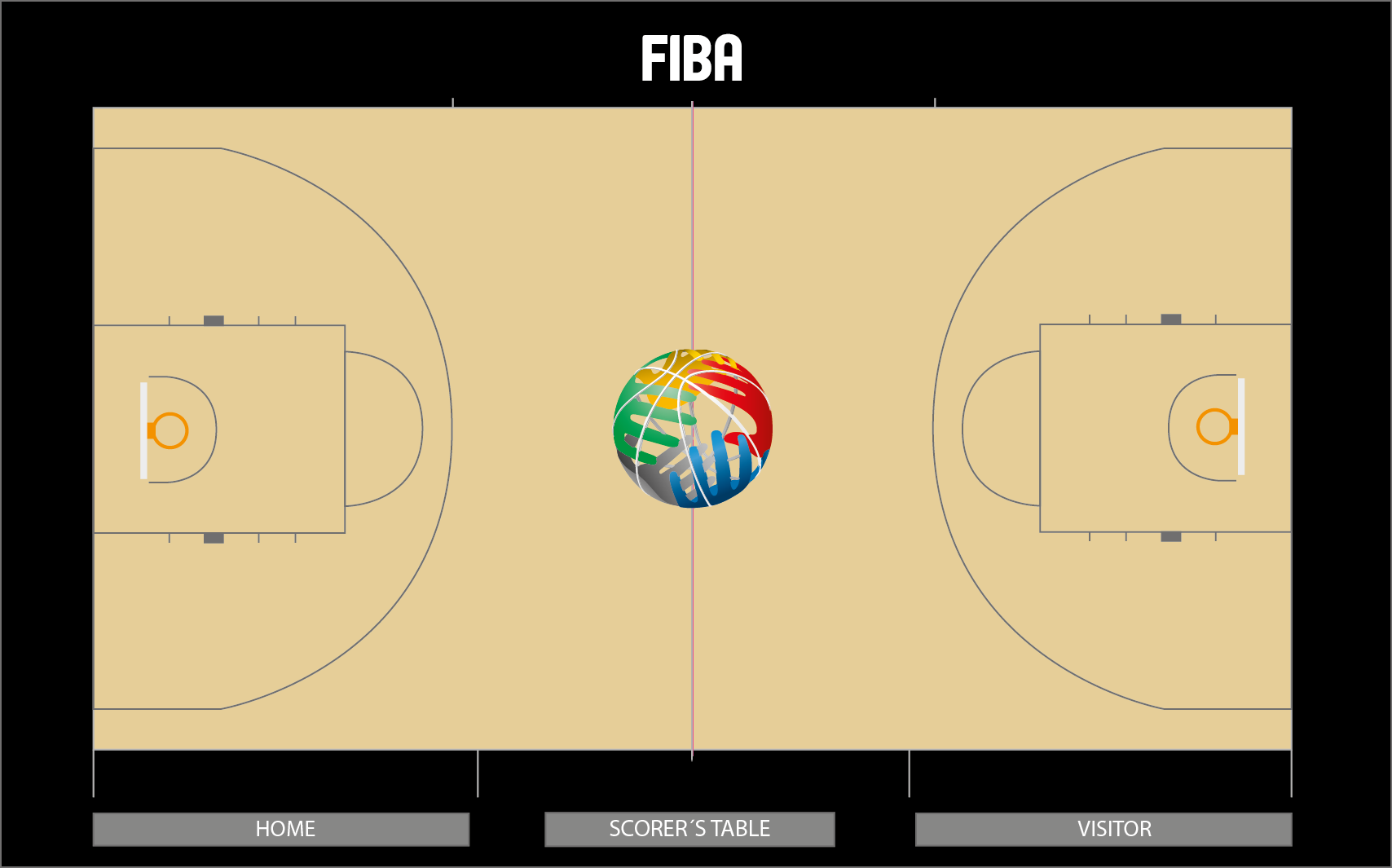 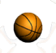 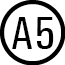 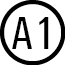 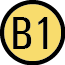 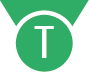 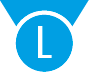 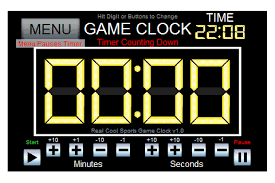 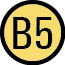 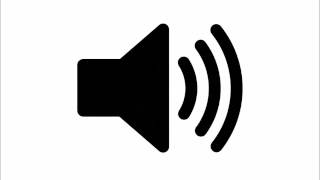 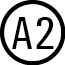 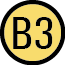 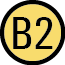 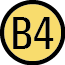 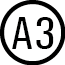 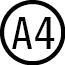 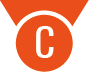 Free throws – passive official
2po
3po
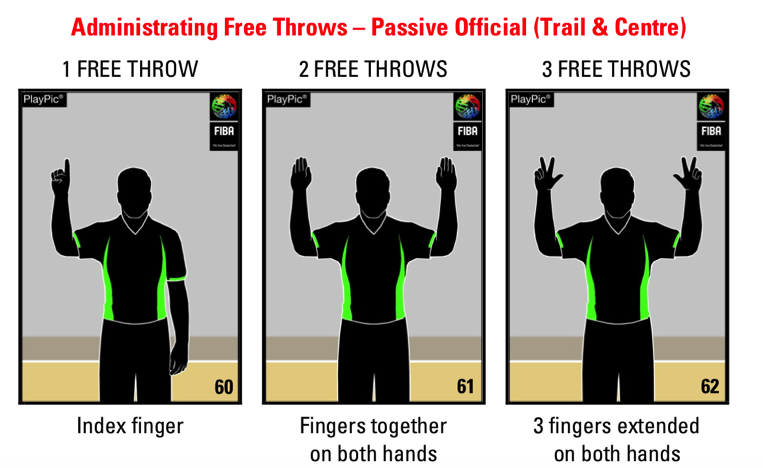 3PO basic: 
Free throws – passive official
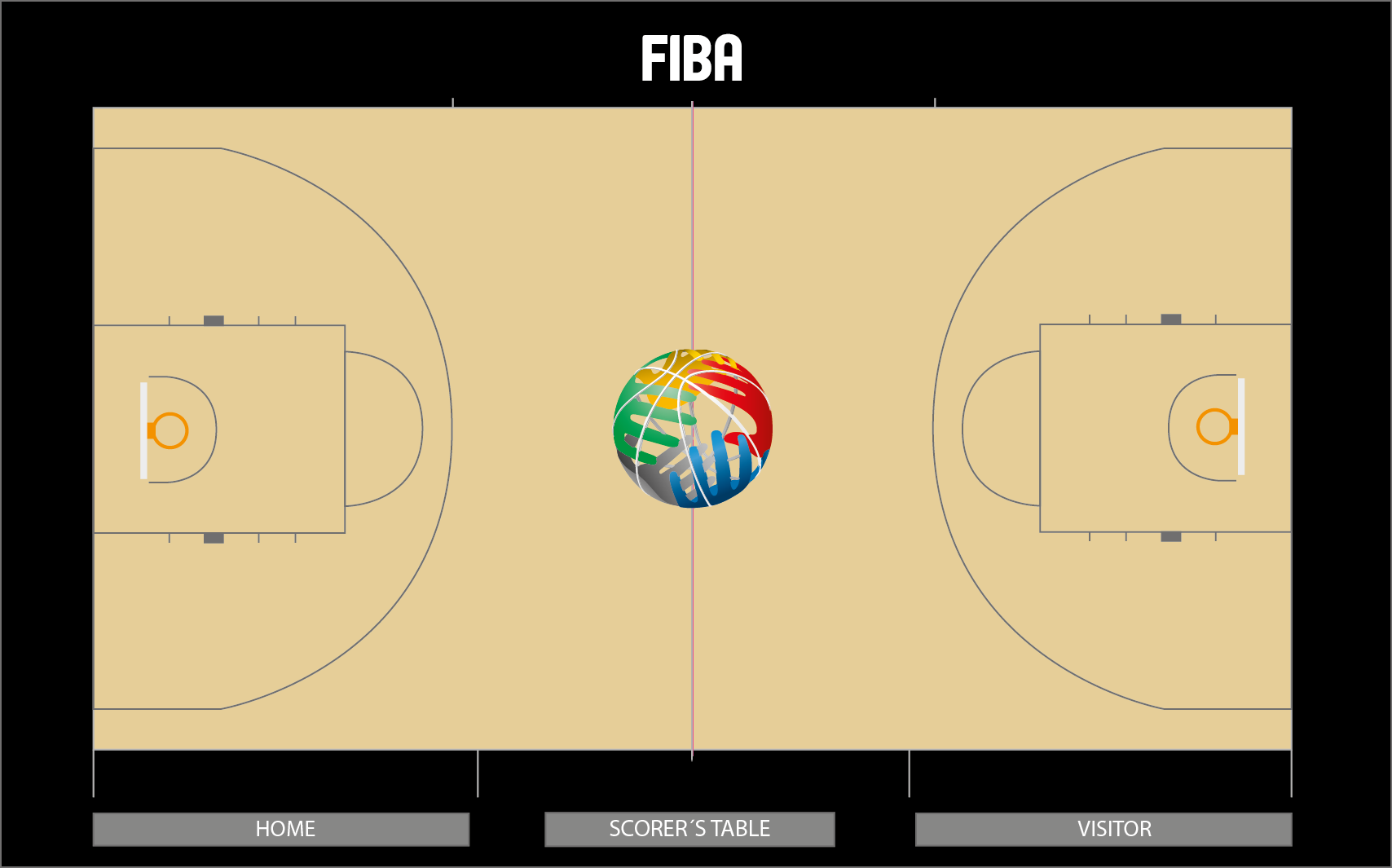 Signals – center ONLY indicates number of freethrows
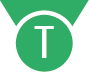 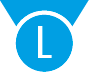 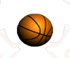 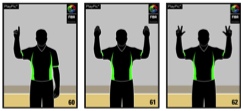 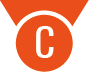 3PO basic: 
Free throws – poSItions & COVERAGE
Normal positionS:
free throw to be followed more free throw(s)
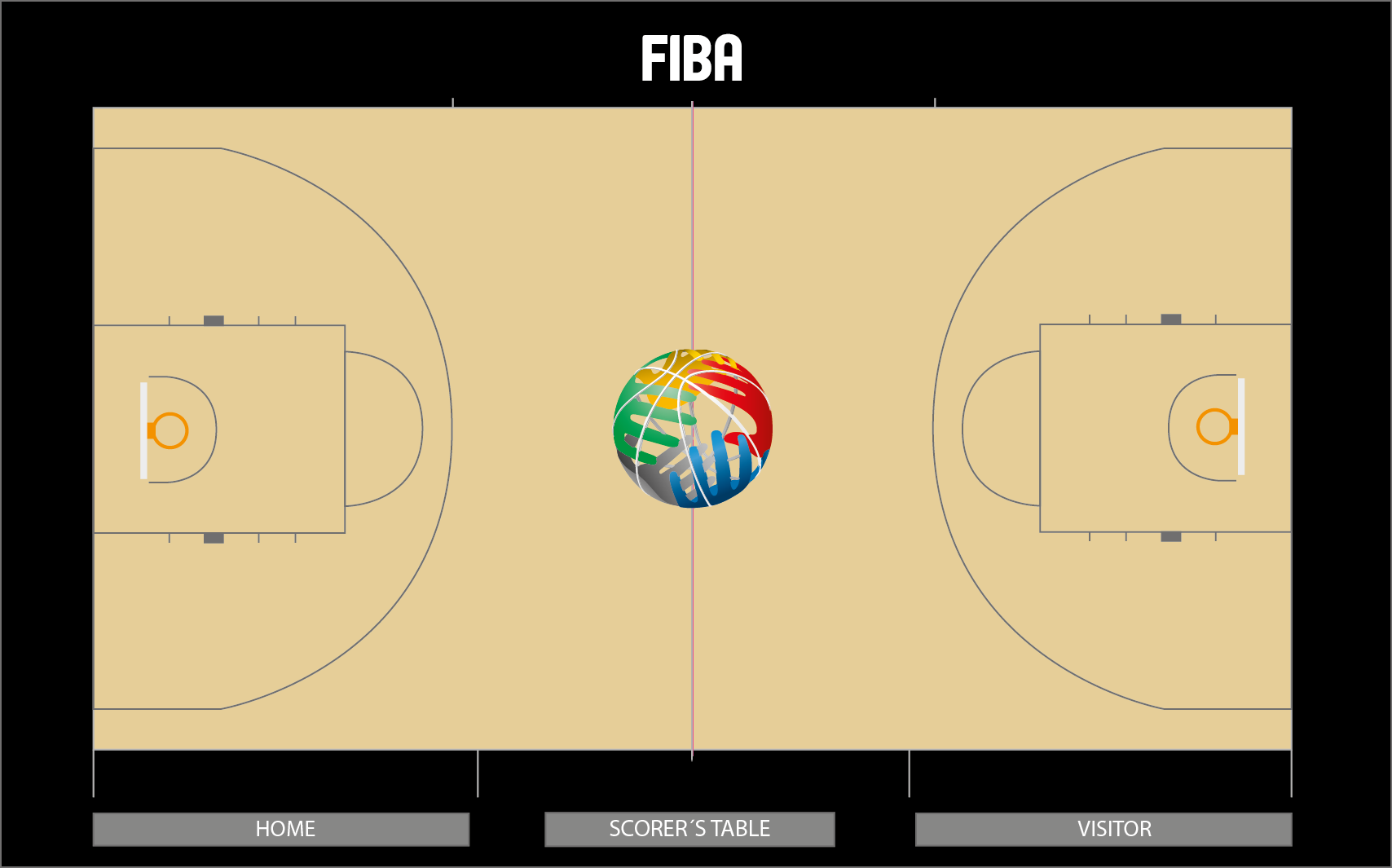 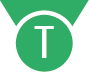 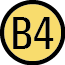 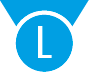 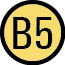 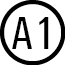 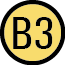 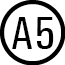 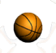 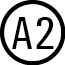 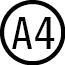 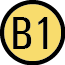 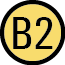 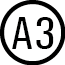 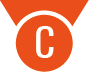 3PO basic:
Free throws – poSItions & COVERAGE
Normal positionS: Last free throw
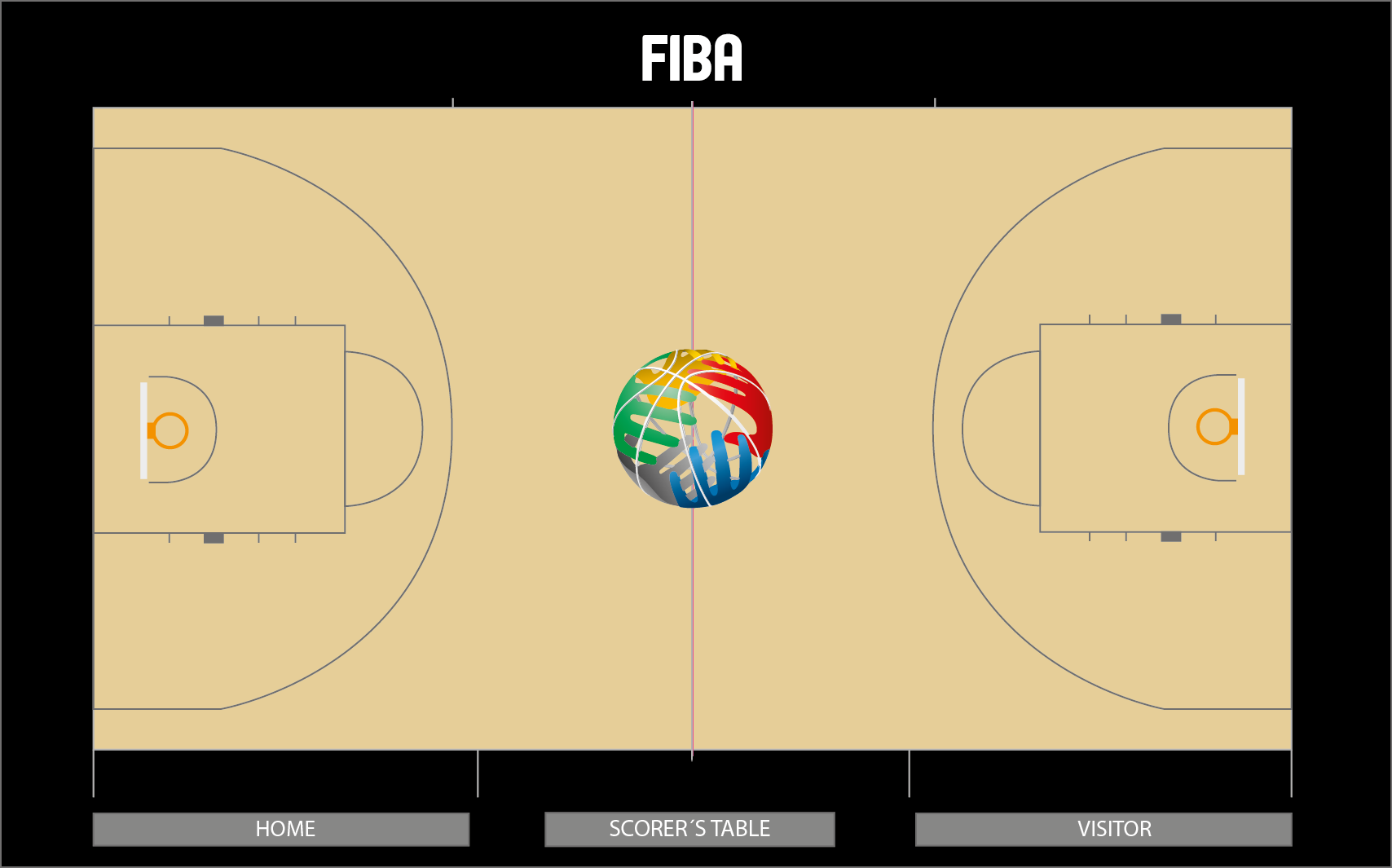 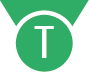 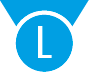 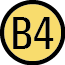 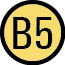 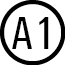 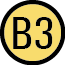 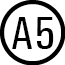 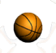 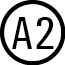 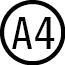 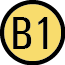 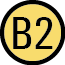 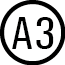 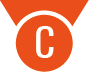 3PO advanced: Free throws
poSItions & COVERAGE
Last free throw - players in the new fronT court
trail adjusts towards to the new front court 
(position depends on the number of the players in the frontcourt & time of the game)
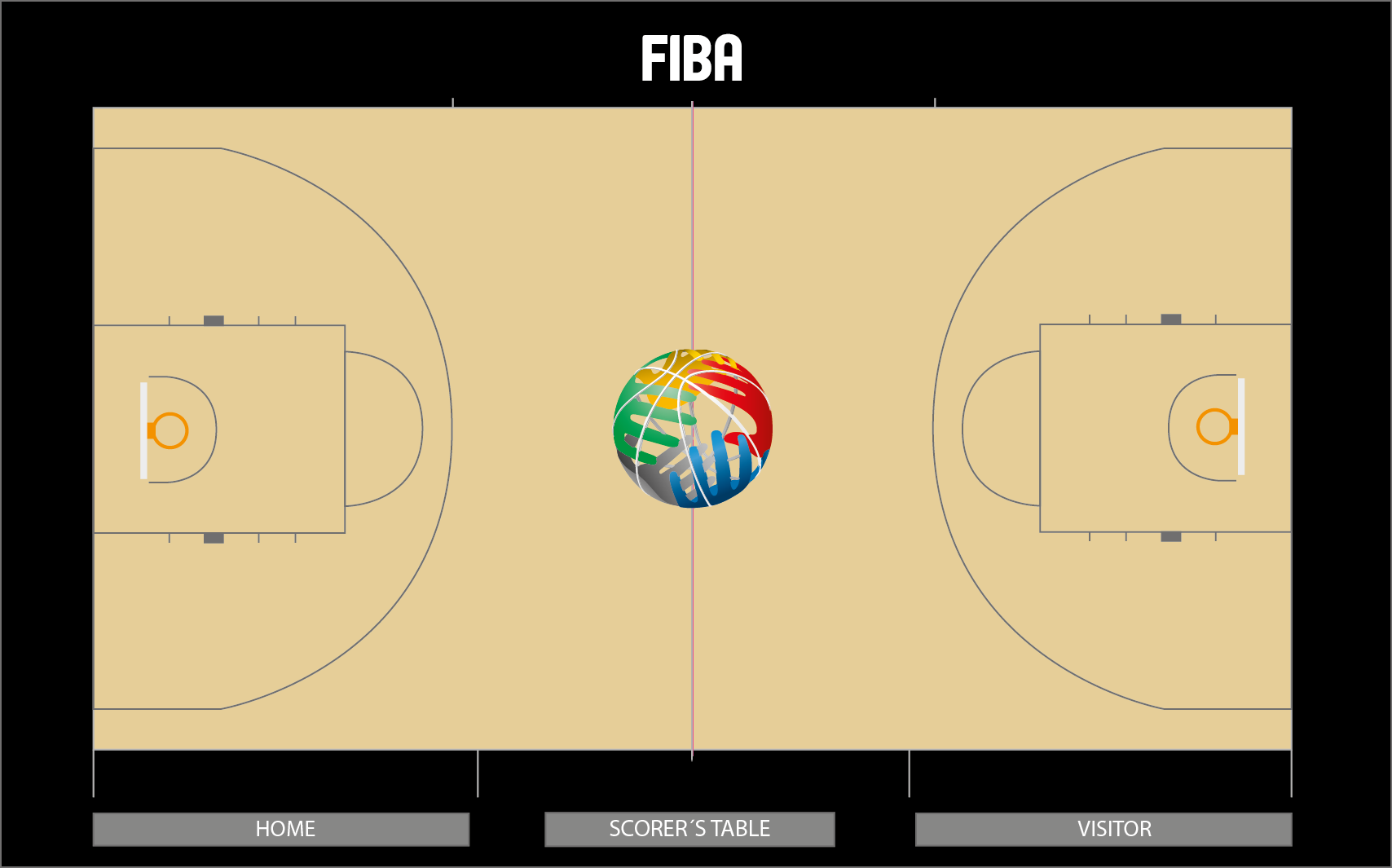 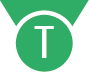 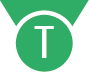 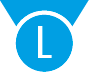 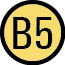 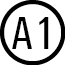 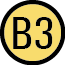 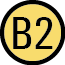 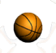 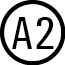 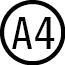 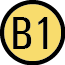 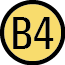 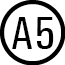 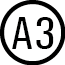 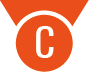 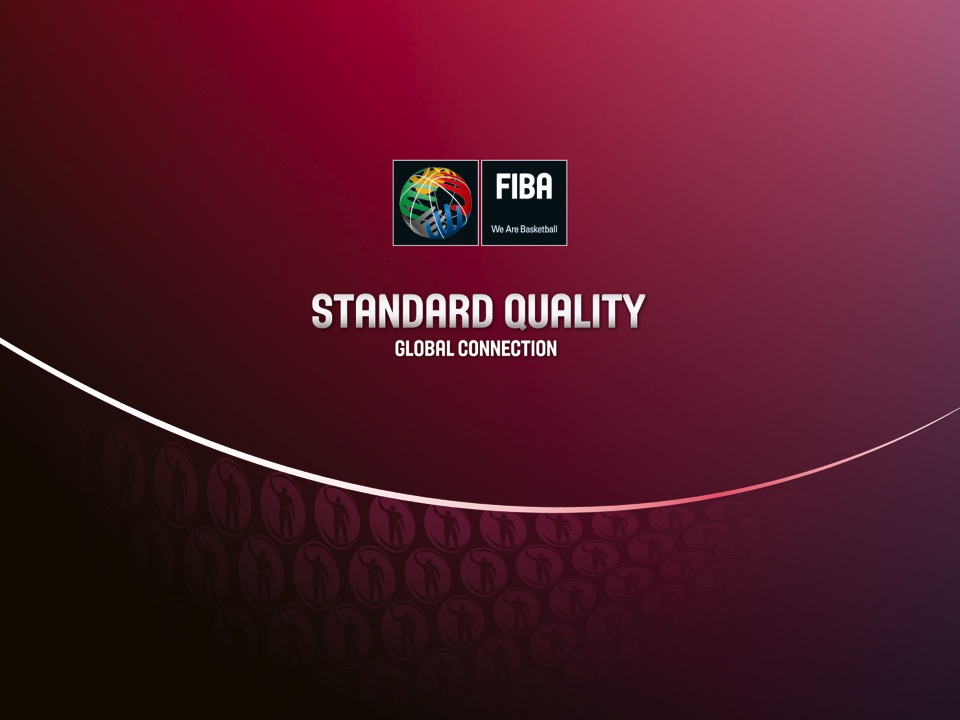